Data:
Nome da Startup
LOGO
Equipe
Foto
Foto
Foto
Foto
Foto
Nome
Qualificação
Nome
Qualificação
Nome
Qualificação
Nome
Qualificação
Nome
Qualificação
O Problema
Descrição da dor:
Como a dor é solucionada hoje:
Persona
Quem é a persona?
Como é a jornada hoje para resolver o problema e quais as dificuldades?
Produto:
Descrição do MVP:
Dados e informações sobre testes, entrevistas e validações:
Tipo:
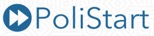 Como seria a experiência do seu cliente?
Experiência  1 estrela: Experiência ruim. O que acabaria com a experiência?
Experiência  3 estrelas: Experiência que funcionou mas deixou um gosto amargo.
Experiência  5 estrelas: Experiência atingiu o objetivo de uma forma prazeirosa.
Experiência  7 estrelas: Experiência fantástica e que vai muito além do esperado.
Experiência  9 estrelas: Experiência que deslumbra, vai contar o resto da vida.
Experiência 11 estrelas: Experiência que muda a vida para sempre.
Desenvolvendo Clientes
GET out of the Building
Aprendizados do teste do canal e de atração de Personas para MVP
Definição do canal para o MVP
Plano de atração de personas para o Canal
Principais resultados quantificados
Próximos passos:
xxx
xxx
xxx